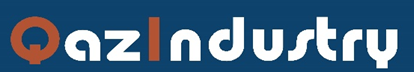 ФАРМАЦЕВТИЧЕСКАЯ ПРОМЫШЛЕННОСТЬ
Январь-ноябрь 2021 г.
1,7 тыс. тонн
-15%

ЛС, сод. антибиотики
33 тыс. тонн
+4% 

ЛС, сод. алкалоиды
187,6 
млрд тг
Импорт  78,3%
251 тонн
+2,4%
ЛС, сод. гормоны
ОТП 21,7%
127,9% 
ИФО
рост к аналогичному периоду 2020 года
$1,8млрд
$1394 млн
$56,1 млн
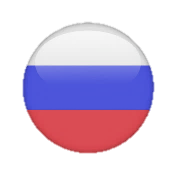 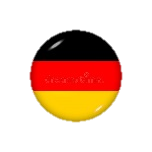 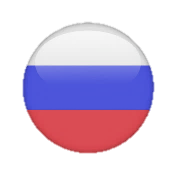 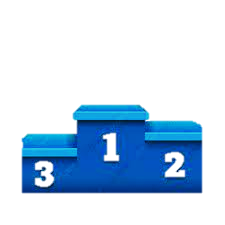 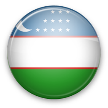 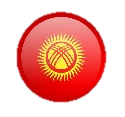 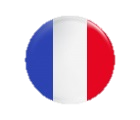 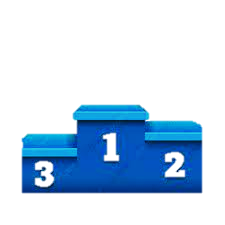 импорт
Экспорт
РЫнок
Данные по рынку, экспорту и импорту за январь-октябрь 2021 г.
ТОП-Производители регионы
Карагандинская обл.
77,4 млрд тенге
доля 41,3%
Алматинская обл.
32,4 млрд тенге
доля 17,3%
г. Шымкент
46,9 млрд тенге
доля 25%
г. Алматы
21,6 млрд тенге
доля 11,5%
АО «Казахстанский центр индустрии и экспорта «QazIndustry» 
 РК, 010000 г. Нур-Султан, пр. Кабанбай Батыра, 17, тел: +7 (7172) 79 33 90 www.qazindustry.gov.kz